Zika in Texas
Epidemiology & Laboratory Capacity Conference
October 3, 2017
Austin, Texas
Kelly Broussard, MPH
Epidemiologist, Zoonosis Control Branch
Texas Department of State Health Services
1
Objectives
Summarize the epidemiology of Zika
Review recent Texas and United States Zika case counts
Describe current laboratory testing options and testing eligibility in Texas
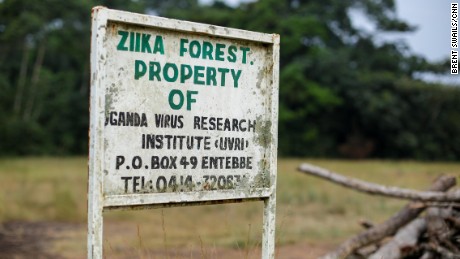 2
Source: http://i2.cdn.turner.com/cnnnext/dam/assets/160202092019-07-zika-forest-large-169.jpg
www.cdc.gov
Zika Virus
Mild symptoms: fever, maculopapular rash, joint pain, conjunctivitis 
Most Zika infections are asymptomatic (estimated 80%)
Transmission primarily vectorborne in areas where Aedes aegypti and Ae. albopictus mosquitoes are abundant
Sexual transmission from men or women, regardless of symptoms
Congenital transmission to growing fetus during pregnancy
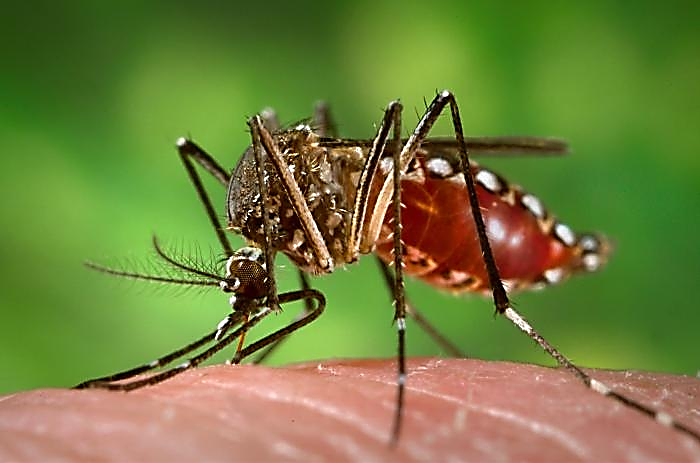 3
Image Source: https://phil.cdc.gov/phil/details.asp
Zika Virus
Severe outcomes of Zika infection during pregnancy (microcephaly, intracranial calcifications, limb contractures, etc.)
Texas data, Jan 2016-July 2017: Among 219 completed pregnancies enrolled in US Zika Pregnancy Registry, 8% had Zika-associated birth defects
Related to and can cross-react with:
West Nile virus and St. Louis Encephalitis virus, which can be acquired throughout Texas during mosquito season
Dengue virus, clinically similar to Zika and shares distribution & vector
Hall NB, Broussard K, Evert N, Canfield M. Notes from the Field: Zika Virus-Associated Neonatal Birth Defects Surveillance — Texas, January 2016–July 2017. MMWR Morb Mortal Wkly Rep 2017;66:835–836.
4
Areas with Risk of Zika Transmission
5
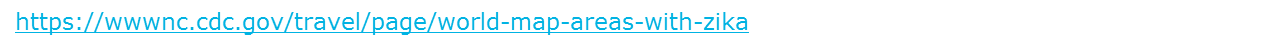 6
Zika Disease Cases in Texas, 2016
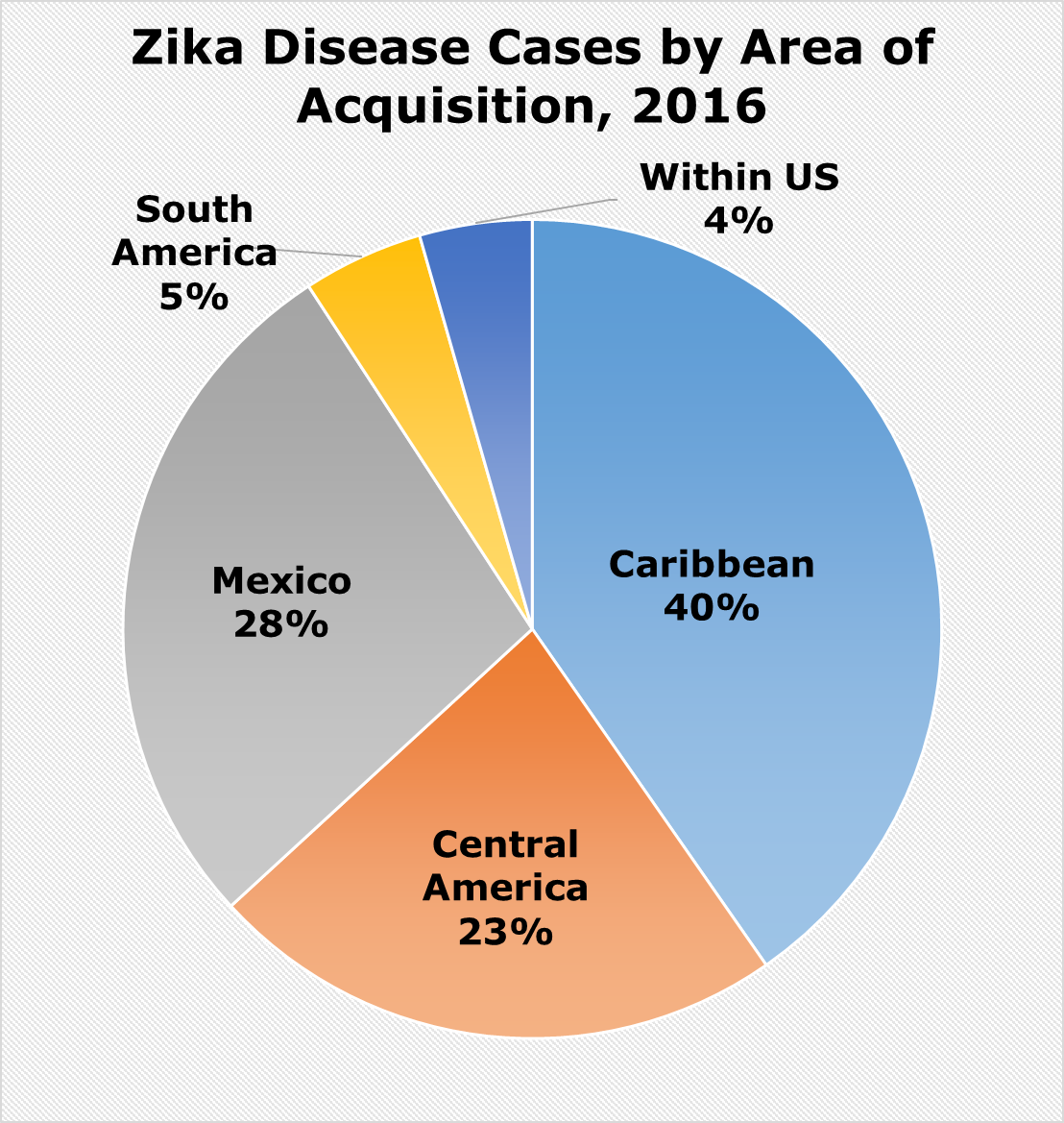 Includes:
3 congenital disease cases
6 Texas mosquito-borne cases
2 sexually acquired cases
7
Zika Disease Cases by Health Service Region, 2016
N = 315
8
Zika Disease Cases in Texas, 2017
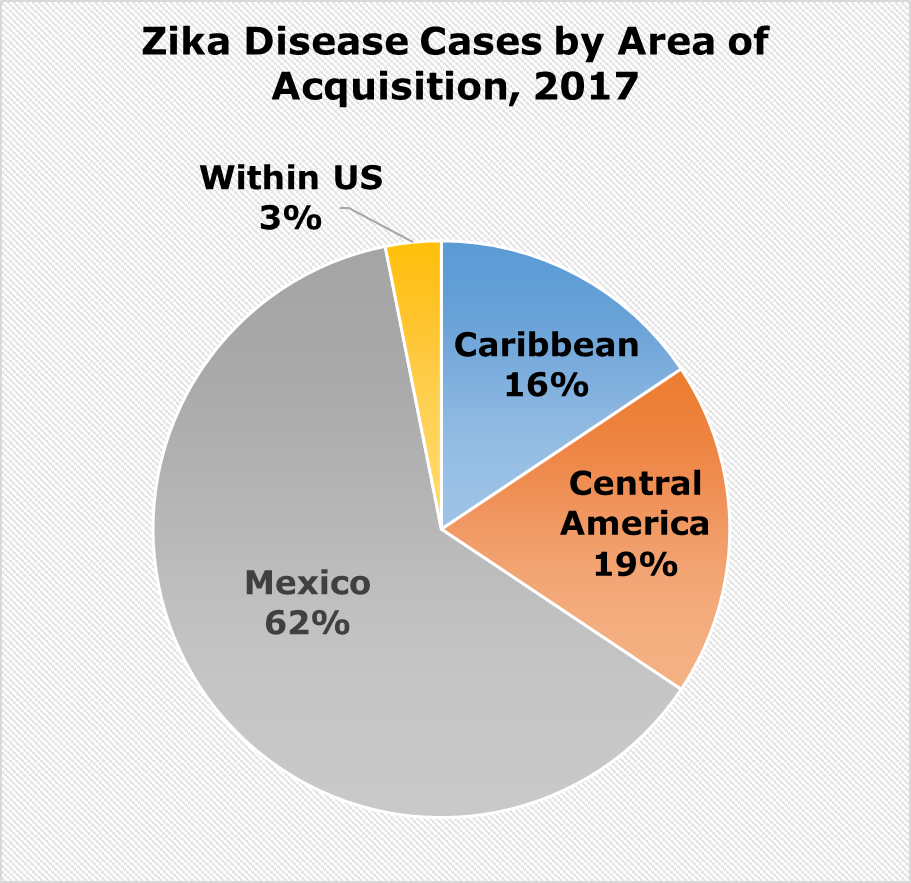 9
Zika Disease Cases by Onset, 2016-2017: US and Texas
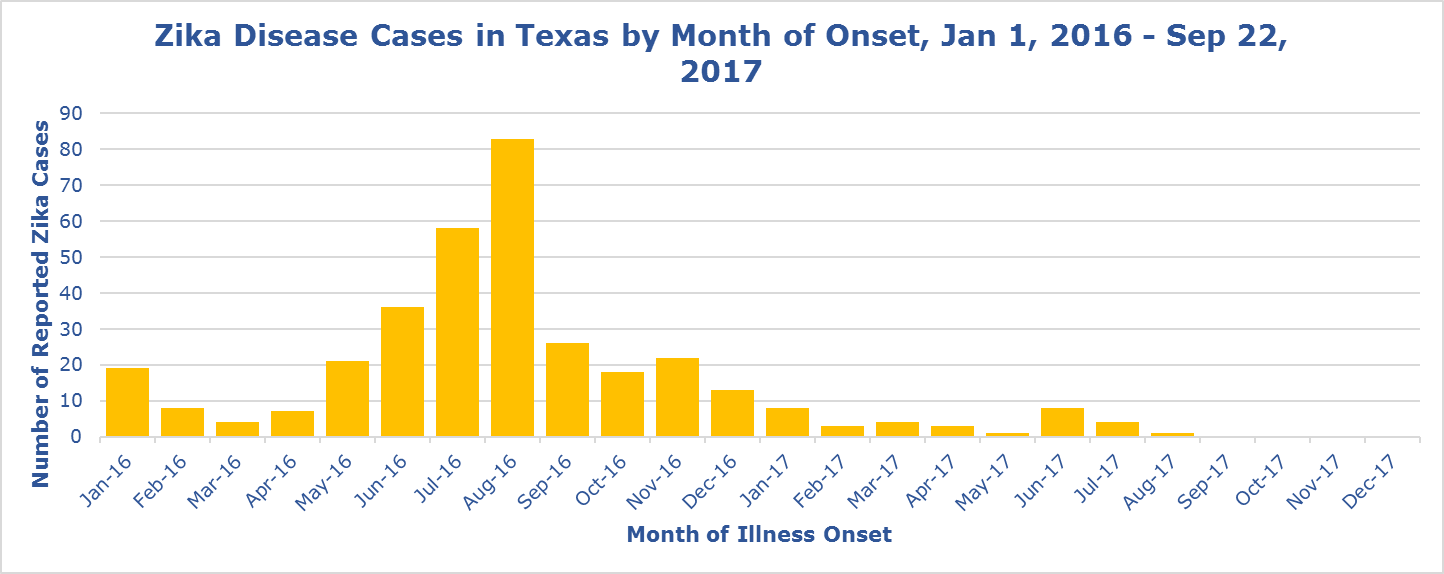 10
US data source: https://www.cdc.gov/zika/reporting/case-counts.html
United States Zika Pregnancy Registry
Surveillance of birth outcomes for mother/infant pairs who seek medical care in the US and who have laboratory evidence of possible Zika virus infection
Differs from Zika disease case definition for Texas (lab criteria more flexible, symptoms not required, Texas residency not required)
As of 9/22/17, 420 individuals enrolled in Texas for the USZPR
Zoonosis Control Branch finalizes total number of enrolled mother/infant pairs via NEDSS lab data, case reporting, etc.
Birth Defects Epidemiology & Surveillance Branch conducts rapid ascertainment of birth defects consistent with Congenital Zika Syndrome in Texas infants 
May follow-up on infants born to mothers in USZPR
Local Health Department participation differs based on resources
Some jurisdictions within Texas have received funding or have a CDC fellow onsite
11
Changing Knowledge, Changing Guidance
Oct 2016:
-DSHS expands testing criteria to include symptomatic pregnant women in RGV counties with no known Zika exposure
Aug 2017:
-DSHS expands testing criteria to more S Texas residents and recommends PCR and IgM
-Brownsville cautionary area designation removed
Apr 2016:
-CDC concludes Zika is a proven cause of microcephaly and other birth defects
Dec 2016:
-CDC Health Alert recommends testing for pregnant women living in or traveling to Brownsville
Jan 2016:
-S. American outbreak underway
-Testing recommended for symptomatic travelers only
Feb 2016:
-Sexual transmission identified
-Testing recommended for asymptomatic pregnant women with exposure (IgM only)
Aug 2016:
-Local mosquito-borne transmission in Miami, Florida identified
Apr 2017:
-DSHS expands testing criteria to all pregnant women in RGV, regardless of symptoms
Jul 2016:
-Female to male sexual transmission identified
-PCR testing recommended for asymptomatic pregnant women (exposures < 2 weeks)
Nov 2016:
-CDC recommends more PCR testing, updates testing guidance
-Local mosquito-borne transmission in Brownsville, Texas identified
12
Zika Testing Options
13
Zika Testing Eligibility
Symptomatic individuals
Travel or sexual exposure – 1+ symptoms
Residence in select RGV counties* – rash and fever, conjunctivitis, or arthralgia
No known exposure – 3 or more Zika symptoms
Asymptomatic pregnant women
Travel or sexual exposure
Residence in select RGV counties*
Infant with maternal exposure
Mom is Zika positive or
Zika-associated birth defects detected
*Cameron, Hidalgo, Kinney, Maverick, Starr, Val Verde, Webb, Willacy, or Zapata
14
Laboratory Response Network
15
Further Resources
Web resources for continuous updates
CDC: http://www.cdc.gov/zika/index.html
PAHO: http://www.paho.org/hq/
DSHS: http://www.texaszika.org/




Thank you!
Nicole Evert, ZCB epidemiologist
Regional Zoonosis Control program staff
Local health department epidemiologists
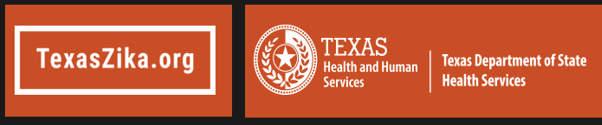 16
To be continued…
Cameron County Department of Health and Human Services
Isabel Huerta & 
Dino Chavez
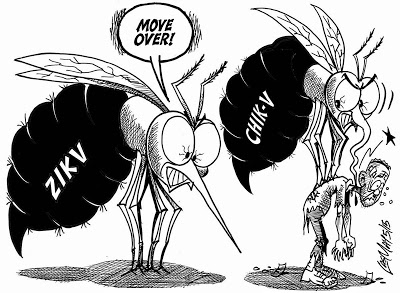 17